ISO 27001 TIETOTURVALLISUUDEN HALLINTAJÄRJESTELMÄN KYPSYYSARVIOINTI
Tietoturvallisuuden hallintajärjestelmän kypsyysarviointi pohjana hallintajärjestelmän kehittämiselle
23.12.2021
Pekka Vepsäläinen, projektipäällikkö, Tikkasec Oy
Petri Tolonen, projektipäällikkö, Tolonen & Ojanen Oy
1
TLP: WHITE                             Creative Commons Nimeä 4.0 / CC BY 4.0
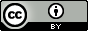 [Speaker Notes: Tämä materiaali on tuotettu Huoltovarmuuskeskuksen Kyber-Terveys-hankkeessa vuonna 2021 tietoturvallisuuden systemaattisen hallinnan kehittämiseen tähdänneen projektin aikana. Sisältö on muotoutunut kehittämistyössä saatujen oppien ja palautteiden kautta. Kiitokset erityisesti osallistuneiden organisaatioiden edustajille kommenteista ja terveydenhuollon käytäntöjen esiintuomisesta.

Materiaali on käytettävissä Creative Commons Nimeä 4.0 / CC BY 4.0 lisenssiehtojen mukaisesti noudattaen julkishallinnon suositusta: https://www.suomidigi.fi/ohjeet-ja-tuki/jhs-suositukset/jhs-189-avoimen-tietoaineiston-kayttolupa
Lisenssiteksti https://creativecommons.org/licenses/by/4.0/legalcode.fi
Lisenssitekstin helppolukuinen tiivistelmä https://creativecommons.org/licenses/by/4.0/deed.fi]
TERVEYDENHUOLLON TOIMINTAYMPÄRISTÖ
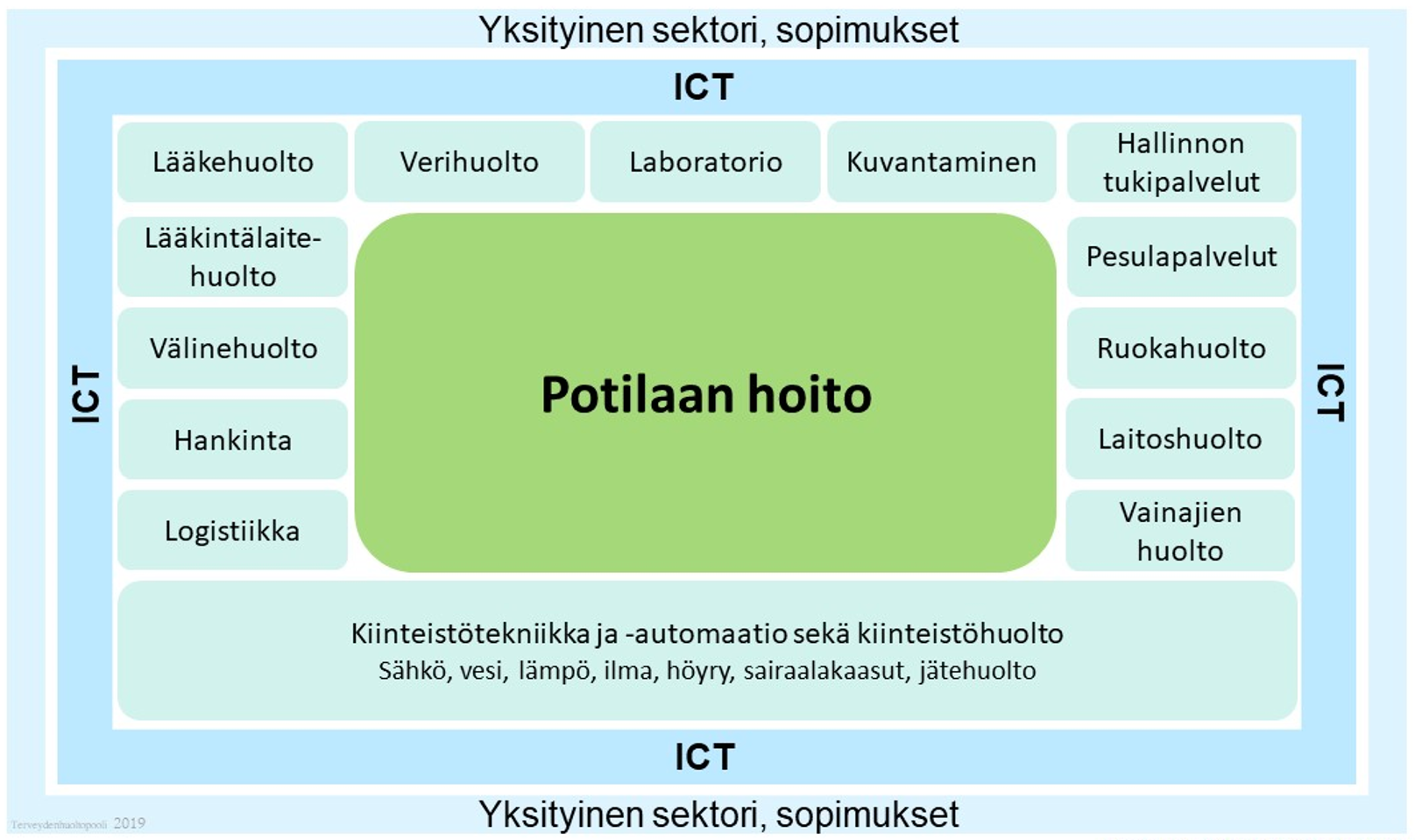 Terveydenhuollon sektorilla tietoturvallisuuden systemaattisen hallinnan tavoitteena on turvata ennen kaikkea potilashoidon toimintavarmuutta. 
Terveydenhuollon toimintaympäristö koostuu ydinpalveluiden lisäksi laajasta joukosta tukipalveluita, joita ovat tuottamassa niin julkiset kuin yksityiset toimijat
ICT on tänä päivänä yhä merkittävämmässä roolissa, ja sen vuoksi tietoturvallisuuden hallinnan merkitys koko palveluketjussa yhä tärkeämpää
Lähde: Terveydenhuoltopooli. (2019).
[Speaker Notes: Tämä materiaali on tuotettu Huoltovarmuuskeskuksen Kyber-Terveys-hankkeessa vuonna 2021 tietoturvallisuuden systemaattisen hallinnan kehittämiseen tähdänneen projektin aikana. Sisältö on muotoutunut kehittämistyössä saatujen oppien ja palautteiden kautta. Kiitokset erityisesti osallistuneiden organisaatioiden edustajille kommenteista ja terveydenhuollon käytäntöjen esiintuomisesta.

Materiaali on käytettävissä Creative Commons Nimeä 4.0 / CC BY 4.0 lisenssiehtojen mukaisesti noudattaen julkishallinnon suositusta: https://www.suomidigi.fi/ohjeet-ja-tuki/jhs-suositukset/jhs-189-avoimen-tietoaineiston-kayttolupa
Lisenssiteksti https://creativecommons.org/licenses/by/4.0/legalcode.fi
Lisenssitekstin helppolukuinen tiivistelmä https://creativecommons.org/licenses/by/4.0/deed.fi]
TIETOTURVAN TEHTÄVÄ POTILAAN HOIDOSSA
Oikea ja luotettava tieto
Potilaan hoitoon tarvittu tieto kuuluu kohteena olevalla potilaalle, eikä ole muuttunut luvattoman tai virheellisen toiminnan seurauksena 
Oikeaan aikaan
Potilaan hoitoon tarvittu tieto on käytettävissä silloinkun sitä tarvitaan
Oikeille henkilöille
Potilaan tiedot ovat vain potilaan hoidossa ja potilaanhoitoon liittyvien henkilöiden käytettävissä
https://upload.wikimedia.org/wikipedia/en/1/18/Wana_Decrypt0r_screenshot.png
Tietoturvan tehtävä on
tiedon turvaaminen
Täydellistä tietoturvaa ei ole -> tietoa turvataan riskilähtöisesti
Tietoturvakontrolleilla hallitaan niitä riskejä, jotka eivät ole hyväksyttäviä
Riskilähtöisellä lähestymisellä pystytään kohdistamaan resursseja oikein – niin rahaa, ihmisten aikaa kuin teknisiä ratkaisuja
Lähde: Soten hankintojen tietoturvavaatimukset. (2019). Kyber-Terveys-hankkeessa tuotettu koulutusmateriaali.
[Speaker Notes: Tämä materiaali on tuotettu Huoltovarmuuskeskuksen Kyber-Terveys-hankkeessa vuonna 2021 tietoturvallisuuden systemaattisen hallinnan kehittämiseen tähdänneen projektin aikana. Sisältö on muotoutunut kehittämistyössä saatujen oppien ja palautteiden kautta. Kiitokset erityisesti osallistuneiden organisaatioiden edustajille kommenteista ja terveydenhuollon käytäntöjen esiintuomisesta.

Materiaali on käytettävissä Creative Commons Nimeä 4.0 / CC BY 4.0 lisenssiehtojen mukaisesti noudattaen julkishallinnon suositusta: https://www.suomidigi.fi/ohjeet-ja-tuki/jhs-suositukset/jhs-189-avoimen-tietoaineiston-kayttolupa
Lisenssiteksti https://creativecommons.org/licenses/by/4.0/legalcode.fi
Lisenssitekstin helppolukuinen tiivistelmä https://creativecommons.org/licenses/by/4.0/deed.fi]
TIETOTURVALLISUUDEN SYSTEMAATTINEN KEHITTÄMINEN
Tietoturvallisuuden hallintajärjestelmä tukee organisaation strategisten tavoitteiden saavuttamista
Systemaattinen lähestymistapa auttaa organisaation tietoturvallisuuden hallinnassa kokonaisuutena
Tietoturvakontrollit tarvitsevat tuekseen asianmukaisen hallinnan ja menettelyt sekä organisaatiossa toimivan tietoturvakulttuurin
Johdon ja työntekijöiden sitoutuminen on edellytys onnistuneelle tietoturvallisuuden hallintajärjestelmälle
[Speaker Notes: Tämä materiaali on tuotettu Huoltovarmuuskeskuksen Kyber-Terveys-hankkeessa vuonna 2021 tietoturvallisuuden systemaattisen hallinnan kehittämiseen tähdänneen projektin aikana. Sisältö on muotoutunut kehittämistyössä saatujen oppien ja palautteiden kautta. Kiitokset erityisesti osallistuneiden organisaatioiden edustajille kommenteista ja terveydenhuollon käytäntöjen esiintuomisesta.

Materiaali on käytettävissä Creative Commons Nimeä 4.0 / CC BY 4.0 lisenssiehtojen mukaisesti noudattaen julkishallinnon suositusta: https://www.suomidigi.fi/ohjeet-ja-tuki/jhs-suositukset/jhs-189-avoimen-tietoaineiston-kayttolupa
Lisenssiteksti https://creativecommons.org/licenses/by/4.0/legalcode.fi
Lisenssitekstin helppolukuinen tiivistelmä https://creativecommons.org/licenses/by/4.0/deed.fi]
TIETOTURVALLISUUDEN SYSTEMAATTINEN KEHITTÄMINEN
Tietoturvallisuuden hallintakeinojen järjestelmä, jonka osana
Politiikat ja periaatteet, jotka antavat organisaation tietoturvatoiminnalle linjauksia
Ylimmän johdon tuki ja sitoutuminen tietoturvallisuuden kehittämiseen
Toistettavissa olevat prosessit ja menettelyt
Organisaatiorakenne, resurssit ja tukitoiminnot
Ohjelmistot, laitteet ja tietoverkot
Tekniset ja hallinnolliset tietoturvakontrollit
Seuranta, katselmoinnit, ylläpito ja jatkuva parantaminen
Systemaattinen lähestymistapa auttaa organisaation tietoturvallisuuden hallinnassa
Tietoturvallisuuden tavoitteiden määrittäminen ja mittaaminen
Tietoturvallisuuden hallintakeinojen toteutus ja seuranta
Sisäiset auditoinnit ja raportointi johdolle
Jatkuva parantaminen
Tietoturvallisuuden hallintajärjestelmä tukee organisaation strategisten tavoitteiden saavuttamista
Tietoturvakontrollit tarvitsevat tuekseen asianmukaisen hallinnan ja menettelyt sekä organisaatiossa toimivan tietoturvakulttuurin
Kaikkien työntekijöiden ja johdon tuki on edellytys onnistuneelle tietoturvan hallintajärjestelmälle
[Speaker Notes: Tämä materiaali on tuotettu Huoltovarmuuskeskuksen Kyber-Terveys-hankkeessa vuonna 2021 tietoturvallisuuden systemaattisen hallinnan kehittämiseen tähdänneen projektin aikana. Sisältö on muotoutunut kehittämistyössä saatujen oppien ja palautteiden kautta. Kiitokset erityisesti osallistuneiden organisaatioiden edustajille kommenteista ja terveydenhuollon käytäntöjen esiintuomisesta.

Materiaali on käytettävissä Creative Commons Nimeä 4.0 / CC BY 4.0 lisenssiehtojen mukaisesti noudattaen julkishallinnon suositusta: https://www.suomidigi.fi/ohjeet-ja-tuki/jhs-suositukset/jhs-189-avoimen-tietoaineiston-kayttolupa
Lisenssiteksti https://creativecommons.org/licenses/by/4.0/legalcode.fi
Lisenssitekstin helppolukuinen tiivistelmä https://creativecommons.org/licenses/by/4.0/deed.fi]
RISKIENHALLINTA TIETOTURVALLISUUDEN HALLINNAN YTIMESSÄ
Tietoturvallisuuden hallintajärjestelmän ytimessä on toimiva riskienhallinta
Riskienhallinta on jatkuva prosessi, jonka avulla riskejä tarkastellaan säännöllisesti ja erityisesti osana muutostenhallintaa
Tunnistetaan tiedon eheyteen, saatavuuteen ja luottamuksellisuuteen liittyvät riskit eri toiminnoissa, laitteissa ja järjestelmissä
Riskit arvioidaan niiden vakavuuden ja todennäköisyyden näkökulmista, minkä kautta riskejä voidaan priorisoida
Tunnistetaan mahdollisia hallintakeinoja, joilla riskejä voidaan pienentää, välttää, siirtää tai poistaa
Riskin omistaja tekee useimmiten päätöksen, mitä hallintakeinoja otetaan käyttöön
Hallintakeinot voivat johtaa erilaisiin kehittämistoimiin, joissa painopiste on erityisesti suurimmissa riskeissä
Riskin omistaja myös seuraa riskejä säännöllisesti
[Speaker Notes: Tämä materiaali on tuotettu Huoltovarmuuskeskuksen Kyber-Terveys-hankkeessa vuonna 2021 tietoturvallisuuden systemaattisen hallinnan kehittämiseen tähdänneen projektin aikana. Sisältö on muotoutunut kehittämistyössä saatujen oppien ja palautteiden kautta. Kiitokset erityisesti osallistuneiden organisaatioiden edustajille kommenteista ja terveydenhuollon käytäntöjen esiintuomisesta.

Materiaali on käytettävissä Creative Commons Nimeä 4.0 / CC BY 4.0 lisenssiehtojen mukaisesti noudattaen julkishallinnon suositusta: https://www.suomidigi.fi/ohjeet-ja-tuki/jhs-suositukset/jhs-189-avoimen-tietoaineiston-kayttolupa
Lisenssiteksti https://creativecommons.org/licenses/by/4.0/legalcode.fi
Lisenssitekstin helppolukuinen tiivistelmä https://creativecommons.org/licenses/by/4.0/deed.fi]
ISO 27001 -STANDARDIN MUKAINEN TIETOTURVALLISUUDEN HALLINTAJÄRJESTELMÄ KÄYTTÖÖN SOTE-ORGANISAATIOSSA?
Tietoturvallisuuden hallintajärjestelmä ja ISO 27001 -standardi on noussut yhä useammin esille myös julkisten sote-organisaatioiden tietoturvallisuuden kehittämisessä
Lainsäädäntö:
GDPR, NIS-direktiivi, Tiedonhallintalaki, Asiakastietolaki, Toisiolaki jne.
Sertifioinnilla on helpompi osoittaa, että tietoturvaa ja tietosuojaa hallitaan lainmukaisesti
Mittaaminen tuottaa vertailukelpoisempia tuloksia organisaatioiden välillä
Benchmarkkaus: Vertailu saman toimialan sisällä sekä vertailu muihin toimialoihin
Osa yo-sairaanhoitopiireistä on ottanut / ottamassa ISO 27001 -standardin tietoturvallisuuden hallintajärjestelmän viitekehykseksi
Organisaatio voi ottaa tavoitteeksi joko standardin vaatimustenmukaisuuden toteutuksen, tai tämän lisäksi myös virallisen sertifioinnin
[Speaker Notes: Tämä materiaali on tuotettu Huoltovarmuuskeskuksen Kyber-Terveys-hankkeessa vuonna 2021 tietoturvallisuuden systemaattisen hallinnan kehittämiseen tähdänneen projektin aikana. Sisältö on muotoutunut kehittämistyössä saatujen oppien ja palautteiden kautta. Kiitokset erityisesti osallistuneiden organisaatioiden edustajille kommenteista ja terveydenhuollon käytäntöjen esiintuomisesta.

Materiaali on käytettävissä Creative Commons Nimeä 4.0 / CC BY 4.0 lisenssiehtojen mukaisesti noudattaen julkishallinnon suositusta: https://www.suomidigi.fi/ohjeet-ja-tuki/jhs-suositukset/jhs-189-avoimen-tietoaineiston-kayttolupa
Lisenssiteksti https://creativecommons.org/licenses/by/4.0/legalcode.fi
Lisenssitekstin helppolukuinen tiivistelmä https://creativecommons.org/licenses/by/4.0/deed.fi]
ISO 27001 -STANDARDIN MUKAINEN TIETOTURVALLISUUDEN HALLINTAJÄRJESTELMÄ
Organisaation toimintaympäristö
Johtajuus & johdon sitoutuminen
Tietoturvapolitiikka ja muut politiikat
Tietoturvan hallinnan roolit, vastuut ja valtuudet
Riskienhallinnan prosessit, tietoturvariskien arviointi ja käsittely
Tietoturvatavoitteet 
Tukitoiminnot (resurssit, henkilöstön osaaminen, tietoisuus ja viestintä)
Tarvittava dokumentaatio (erityisesti sertifiointia varten)
Suorituskyvyn arviointi (seuranta & mittaus, sisäiset auditoinnit, johdon katselmukset)
Jatkuva parantaminen (vuosikello, poikkeamien korjaaminen)
[Speaker Notes: Tämä materiaali on tuotettu Huoltovarmuuskeskuksen Kyber-Terveys-hankkeessa vuonna 2021 tietoturvallisuuden systemaattisen hallinnan kehittämiseen tähdänneen projektin aikana. Sisältö on muotoutunut kehittämistyössä saatujen oppien ja palautteiden kautta. Kiitokset erityisesti osallistuneiden organisaatioiden edustajille kommenteista ja terveydenhuollon käytäntöjen esiintuomisesta.

Materiaali on käytettävissä Creative Commons Nimeä 4.0 / CC BY 4.0 lisenssiehtojen mukaisesti noudattaen julkishallinnon suositusta: https://www.suomidigi.fi/ohjeet-ja-tuki/jhs-suositukset/jhs-189-avoimen-tietoaineiston-kayttolupa
Lisenssiteksti https://creativecommons.org/licenses/by/4.0/legalcode.fi
Lisenssitekstin helppolukuinen tiivistelmä https://creativecommons.org/licenses/by/4.0/deed.fi]
KYBER-TERVEYS-HANKKEESTA TIETOTURVALLISUUDEN HALLINTAMALLIIN – KYBERTURVALLISUUDEN SYSTEMAATTINEN KEHITTÄMINEN SOTE-SEKTORILLA
KYBER-TERVEYS-HANKE
TIETOTURVAKONTROLLIEN TOTEUTUS & SEURANTA
SUUNNITTELU & KEHITYSTYÖ
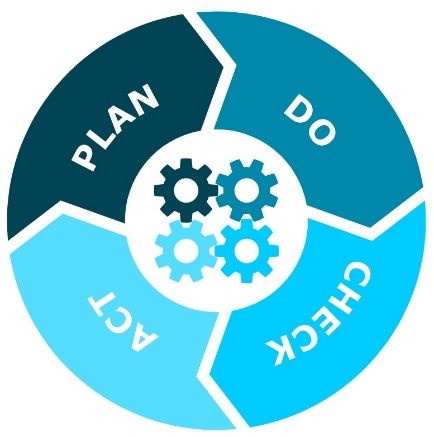 Koulutus
Hankinta-prosessi
Järjestelmien hankkiminen, kehittäminen ja ylläpito
Hankinnat
Tietoturvallisuus toimittajasuhteissa
Hankinta-vaatimukset
Havainnointi- ja reagointikyky
Tietojärjestelmiä koskevat turvallisuusvaatimukset
Sopimusten valvonta
Toimittajien palveluiden hallinta
Kriittisyys-luokittelu
Tietoturvallisuuden systemaattisen hallinnan kehittäminen
[Speaker Notes: Tämä materiaali on tuotettu Huoltovarmuuskeskuksen Kyber-Terveys-hankkeessa vuonna 2021 tietoturvallisuuden systemaattisen hallinnan kehittämiseen tähdänneen projektin aikana. Sisältö on muotoutunut kehittämistyössä saatujen oppien ja palautteiden kautta. Kiitokset erityisesti osallistuneiden organisaatioiden edustajille kommenteista ja terveydenhuollon käytäntöjen esiintuomisesta.

Materiaali on käytettävissä Creative Commons Nimeä 4.0 / CC BY 4.0 lisenssiehtojen mukaisesti noudattaen julkishallinnon suositusta: https://www.suomidigi.fi/ohjeet-ja-tuki/jhs-suositukset/jhs-189-avoimen-tietoaineiston-kayttolupa
Lisenssiteksti https://creativecommons.org/licenses/by/4.0/legalcode.fi
Lisenssitekstin helppolukuinen tiivistelmä https://creativecommons.org/licenses/by/4.0/deed.fi]
Tiekartta kohti tietoturvallisuuden systemaattista hallintaa
Tavoite
ja 
aikataulu
Tietoturvan 
hallinta-
järjestelmä
Havainnointi 
ja 
reagointikyky
Sisäisen 
auditoinnin 
kehittäminen
Hankinnat
Koulutus
Riskien-
hallinta
Kriittisyys- 
luokittelu
Tietoturvan 
organisointi
Nykytila
GAP-analyysi
Tietoturvallisuuden kehittäminen kohti hallintajärjestelmää
[Speaker Notes: Tämä materiaali on tuotettu Huoltovarmuuskeskuksen Kyber-Terveys-hankkeessa vuonna 2021 tietoturvallisuuden systemaattisen hallinnan kehittämiseen tähdänneen projektin aikana. Sisältö on muotoutunut kehittämistyössä saatujen oppien ja palautteiden kautta. Kiitokset erityisesti osallistuneiden organisaatioiden edustajille kommenteista ja terveydenhuollon käytäntöjen esiintuomisesta.

Materiaali on käytettävissä Creative Commons Nimeä 4.0 / CC BY 4.0 lisenssiehtojen mukaisesti noudattaen julkishallinnon suositusta: https://www.suomidigi.fi/ohjeet-ja-tuki/jhs-suositukset/jhs-189-avoimen-tietoaineiston-kayttolupa
Lisenssiteksti https://creativecommons.org/licenses/by/4.0/legalcode.fi
Lisenssitekstin helppolukuinen tiivistelmä https://creativecommons.org/licenses/by/4.0/deed.fi]
ISO 27001 TIETOTURVALLISUUDEN HALLINTAJÄRJESTELMÄ
GAP-ANALYYSI
11
[Speaker Notes: Tämä materiaali on tuotettu Huoltovarmuuskeskuksen Kyber-Terveys-hankkeessa vuonna 2021 tietoturvallisuuden systemaattisen hallinnan kehittämiseen tähdänneen projektin aikana. Sisältö on muotoutunut kehittämistyössä saatujen oppien ja palautteiden kautta. Kiitokset erityisesti osallistuneiden organisaatioiden edustajille kommenteista ja terveydenhuollon käytäntöjen esiintuomisesta.

Materiaali on käytettävissä Creative Commons Nimeä 4.0 / CC BY 4.0 lisenssiehtojen mukaisesti noudattaen julkishallinnon suositusta: https://www.suomidigi.fi/ohjeet-ja-tuki/jhs-suositukset/jhs-189-avoimen-tietoaineiston-kayttolupa
Lisenssiteksti https://creativecommons.org/licenses/by/4.0/legalcode.fi
Lisenssitekstin helppolukuinen tiivistelmä https://creativecommons.org/licenses/by/4.0/deed.fi]
ISO 27001 GAP-ANALYYSI: TAVOITE
Gap-analyysin tavoitteena on arvioida organisaation tietoturvallisuuden hallintajärjestelmän kypsyys suhteessa ISO 27001 -standardin vaatimuksiin (eli ”gäppi” nykytilan ja tavoitetilan välillä, engl. gap). 
Gap-analyysin tuloksena saadaan tyypillisesti arviointiraportti, jossa nostetaan esille sekä poikkeamia suhteessa standardin vaatimuksiin, että kehittämismahdollisuuksia ja positiivisia havaintoja organisaation tietoturvallisuuden hallintajärjestelmän nykytilanteesta. Arviointiraportin yhteydessä voidaan arvioinnin tavoitteista riippuen tuoda myös esille toimenpide-ehdotuksia poikkeamien tai ongelmien ratkaisemiseksi.
Gap-analyysi voidaan tehdä sisäisenä työnä, mikäli ISO 27001 -standardin vaatimuksista on riittävän hyvä ymmärrys organisaation omilla resursseilla, esimerkiksi aiempaa kokemusta hallintajärjestelmän rakentamisesta toisessa organisaatiossa. Useimmiten kuitenkin ulkopuolisen konsultin apu on tarpeen ja hyödyksi, erityisesti jos tavoitteena on saavuttaa sertifiointiin vaadittava kypsyys, jolloin sertifiointivaiheessa ei enää löydy liian isoja poikkeamia tietoturvallisuuden hallintajärjestelmästä.
[Speaker Notes: Tämä materiaali on tuotettu Huoltovarmuuskeskuksen Kyber-Terveys-hankkeessa vuonna 2021 tietoturvallisuuden systemaattisen hallinnan kehittämiseen tähdänneen projektin aikana. Sisältö on muotoutunut kehittämistyössä saatujen oppien ja palautteiden kautta. Kiitokset erityisesti osallistuneiden organisaatioiden edustajille kommenteista ja terveydenhuollon käytäntöjen esiintuomisesta.

Materiaali on käytettävissä Creative Commons Nimeä 4.0 / CC BY 4.0 lisenssiehtojen mukaisesti noudattaen julkishallinnon suositusta: https://www.suomidigi.fi/ohjeet-ja-tuki/jhs-suositukset/jhs-189-avoimen-tietoaineiston-kayttolupa
Lisenssiteksti https://creativecommons.org/licenses/by/4.0/legalcode.fi
Lisenssitekstin helppolukuinen tiivistelmä https://creativecommons.org/licenses/by/4.0/deed.fi]
GAP-ANALYYSIN TOTEUTUS
Gap-analyysissä käydään organisaation tietoturvallisuuden hallintaa läpi peilaten ISO 27001 -standardin vaatimuksiin
Gap-analyysissä tunnistetaan organisaation tietoturvallisuuden hallintajärjestelmän poikkeamat suhteessa standardin vaatimuksiin. Siinä tunnistetaan erityisesti sellaiset poikkeamat ja kehittämistä vaativat osa-alueet, jotka voisivat olla esteenä hallintajärjestelmän sertifioinnille.
Gap-analyysiä vetävän asiantuntijan (ulkoinen konsultti tai sisäinen asiantuntija) johdolla käydään läpi sekä tietoturvallisuuden hallintajärjestelmään liittyvää dokumentaatiota, että haastatellaan tietoturvallisuuden hallintaan liittyvää henkilöstöä kehityskohteiden tunnistamiseksi. Henkilöstön osalta voidaan haastatella sekä tietoturvallisuudesta vastuussa olevia henkilöitä, että sellaisia henkilöitä, joiden työtehtävissä on liittymiä tietoturvallisuuden hallintaan, esimerkiksi hankintatoimi tai henkilöstöhallinto. Myös ylintä johtoa on usein tarpeen haastatella.
Työ jaetaan tyypillisesti kahteen päävaiheeseen, jossa käydään läpi standardista:
Päävaatimukset (standardin kappaleet 4-10)
Liite A: Hallintatavoitteiden ja –keinojen luettelo
[Speaker Notes: Tämä materiaali on tuotettu Huoltovarmuuskeskuksen Kyber-Terveys-hankkeessa vuonna 2021 tietoturvallisuuden systemaattisen hallinnan kehittämiseen tähdänneen projektin aikana. Sisältö on muotoutunut kehittämistyössä saatujen oppien ja palautteiden kautta. Kiitokset erityisesti osallistuneiden organisaatioiden edustajille kommenteista ja terveydenhuollon käytäntöjen esiintuomisesta.

Materiaali on käytettävissä Creative Commons Nimeä 4.0 / CC BY 4.0 lisenssiehtojen mukaisesti noudattaen julkishallinnon suositusta: https://www.suomidigi.fi/ohjeet-ja-tuki/jhs-suositukset/jhs-189-avoimen-tietoaineiston-kayttolupa
Lisenssiteksti https://creativecommons.org/licenses/by/4.0/legalcode.fi
Lisenssitekstin helppolukuinen tiivistelmä https://creativecommons.org/licenses/by/4.0/deed.fi]
ESIMERKKI: GAP-ANALYYSIN TYÖPAJA: ISO 27001 PÄÄVAATIMUKSET
Tavoite: Arvioidaan organisaation kypsyys ISO 27001 -standardin päävaatimuksiin nähden (Kappaleet 4-10)
Ennakkotyö: Arvioija käy läpi organisaation tietoturvan hallintaan/hallintajärjestelmään liittyvää dokumentaatiota ennen työpajaa, jolloin työpajassa käydyissä keskusteluissa ja haastatteluissa voidaan keskittyä oleellisiin osa-alueisiin.
Menetelmä: Työpajat (n. 2-4 h/työpaja), joissa arvioidaan dokumentaatio ja prosessit ISO 27001 vaatimuksia vasten sekä haastatellaan henkilöstöä, aiheina mm.
Organisaation toimintaympäristö, sidosryhmät ja vaatimukset tietoturvallisuuden hallinnalle
Johdon sitoutuminen ja viestintä, tietoturvan resursointi ja budjetointi
Tietoturvaan liittyvät roolit ja vastuut sekä vastuuhenkilöiden osaaminen ja muut resurssit
Tietoturvapolitiikka ja siihen liittyvät muut politiikat ja periaatteet
Riskienarvioinnin ja -käsittelyn prosessit ja menettelyt
Tietoturvallisuuden käytännön toimintaan liittyvät prosessit
Henkilöstön tietoturvatietoisuus ja koulutus sekä sisäinen ja ulkoinen viestintä
Dokumentoidun tiedon hallinta
Hallintajärjestelmän suorituskyvyn arviointi, sisäinen auditointi, johdon katselmukset sekä jatkuvan parantamisen käytännöt
Tuloksena: Gap-analyysin arviointiraportti päävaatimusten osalta. Arviointiraportissa tuodaan esille mm. sertifiointiin vaikuttavat poikkeamat organisaation ISO 27001 valmiudessa. Arviointiraportti toimii ISO 27001 toteutusprojektin projektisuunnitelman pohjana.
[Speaker Notes: Tämä materiaali on tuotettu Huoltovarmuuskeskuksen Kyber-Terveys-hankkeessa vuonna 2021 tietoturvallisuuden systemaattisen hallinnan kehittämiseen tähdänneen projektin aikana. Sisältö on muotoutunut kehittämistyössä saatujen oppien ja palautteiden kautta. Kiitokset erityisesti osallistuneiden organisaatioiden edustajille kommenteista ja terveydenhuollon käytäntöjen esiintuomisesta.

Materiaali on käytettävissä Creative Commons Nimeä 4.0 / CC BY 4.0 lisenssiehtojen mukaisesti noudattaen julkishallinnon suositusta: https://www.suomidigi.fi/ohjeet-ja-tuki/jhs-suositukset/jhs-189-avoimen-tietoaineiston-kayttolupa
Lisenssiteksti https://creativecommons.org/licenses/by/4.0/legalcode.fi
Lisenssitekstin helppolukuinen tiivistelmä https://creativecommons.org/licenses/by/4.0/deed.fi]
GAP-ANALYYSI: TARVITTAVAT RESURSSIT
Kohdeorganisaation omien asiantuntijoiden ja eri osa-alueista vastaavien riittävä panos on tarpeen kyberturvallisuuden nykytilan arvioinnissa, koska lopulta kyse on organisaation oman toiminnan kehittämisestä.
Gap-analyysin työpajoihin on kussakin työpajassa käsiteltävien aiheiden mukaisesti hyvä kutsua mukaan sellaiset tahot, jotka pystyvät omien tehtäviensä ja vastuidensa näkökulmasta avaamaan organisaation nykytilaa. Joihinkin työpajoihin on hyvä kutsua myös ns. ruohonjuuritason työtä tekeviä, jolloin voidaan havainnoida, kuinka hyvin organisaatiossa on esimerkiksi erilaiset tietoturvallisuuteen liittyvät käytännöt saatu jalkautettua
Esimerkiksi arvioitaessa riskienhallinnan nykytilaa olisi työpajassa hyvä olla mukana riskienhallinnasta vastaavien lisäksi tietoturvapäällikkö, muutoshallinnasta vastaava henkilö, hankinnoissa mukana oleva henkilö sekä toimittajahallinnasta mukana oleva henkilö. Näin voidaan arvioida riskienhallintaa tietoturvariskeihin oleellisesti liittyvien toimintojen ja osa-alueiden näkökulmasta.
Työpajojen resursoinnista on hyvä sopia jo gap-analyysiprojektin aloituskokouksessa samalla, kun työpajoja aikataulutetaan.
[Speaker Notes: Tämä materiaali on tuotettu Huoltovarmuuskeskuksen Kyber-Terveys-hankkeessa vuonna 2021 tietoturvallisuuden systemaattisen hallinnan kehittämiseen tähdänneen projektin aikana. Sisältö on muotoutunut kehittämistyössä saatujen oppien ja palautteiden kautta. Kiitokset erityisesti osallistuneiden organisaatioiden edustajille kommenteista ja terveydenhuollon käytäntöjen esiintuomisesta.

Materiaali on käytettävissä Creative Commons Nimeä 4.0 / CC BY 4.0 lisenssiehtojen mukaisesti noudattaen julkishallinnon suositusta: https://www.suomidigi.fi/ohjeet-ja-tuki/jhs-suositukset/jhs-189-avoimen-tietoaineiston-kayttolupa
Lisenssiteksti https://creativecommons.org/licenses/by/4.0/legalcode.fi
Lisenssitekstin helppolukuinen tiivistelmä https://creativecommons.org/licenses/by/4.0/deed.fi]
MITÄ GAP-ANALYYSIN JÄLKEEN?
Määritetään tietoturvallisuuden hallintajärjestelmän laajuus. Tämä on yleensä alustavasti jo määritetty ennen gap-analyysiä, jotta analyysissä tulee tarkasteltua asioita koko tavoitellun laajuuden näkökulmasta.
Luodaan projektisuunnitelma ja määritellään projektiorganisaatio tietoturvallisuuden hallintajärjestelmän toteutusprojektille.
Viimeistään toteutusvaiheen loppupuolella päätetään, tavoitellaanko virallista sertifiointia
Jos sertifiointi on tavoitteena, kerätään riittävästi ”todistusaineistoa” osoittamaan vaatimustenmukaisuus
Jos sertifiointi on tavoitteena, suositellaan tehtäväksi toteutusvaiheen päätteeksi kypsyysarvio uudelleen (kevyempi kuin ensimmäinen gap-analyysi)
Etsitään sertifiointikumppani ja edetään kohti sertifiointia
Stage 1. dokumenttiauditointi: Onko organisaatiolla kaikki tarvittava dokumentaatio, joka määrittelee organisaation tietoturvallisuuden hallintajärjestelmän
Stage 2. Arvioidaan objektiivisen ”todistusaineiston” avulla, toimiiko organisaation tietoturvallisuuden hallintajärjestelmä siten, kuin se on dokumentaatiossaan määritellyt sen toimivan
Sertifioinnin jälkeen: sisäiset auditoinnit, jatkuva parantaminen, seuranta-auditoinnit, jne.
[Speaker Notes: Tämä materiaali on tuotettu Huoltovarmuuskeskuksen Kyber-Terveys-hankkeessa vuonna 2021 tietoturvallisuuden systemaattisen hallinnan kehittämiseen tähdänneen projektin aikana. Sisältö on muotoutunut kehittämistyössä saatujen oppien ja palautteiden kautta. Kiitokset erityisesti osallistuneiden organisaatioiden edustajille kommenteista ja terveydenhuollon käytäntöjen esiintuomisesta.

Materiaali on käytettävissä Creative Commons Nimeä 4.0 / CC BY 4.0 lisenssiehtojen mukaisesti noudattaen julkishallinnon suositusta: https://www.suomidigi.fi/ohjeet-ja-tuki/jhs-suositukset/jhs-189-avoimen-tietoaineiston-kayttolupa
Lisenssiteksti https://creativecommons.org/licenses/by/4.0/legalcode.fi
Lisenssitekstin helppolukuinen tiivistelmä https://creativecommons.org/licenses/by/4.0/deed.fi]
ISO 27001 TIETOTURVALLISUUDEN HALLINTAJÄRJESTELMÄ
TOTEUTUSPROJEKTISTA LYHYESTI
17
[Speaker Notes: Tämä materiaali on tuotettu Huoltovarmuuskeskuksen Kyber-Terveys-hankkeessa vuonna 2021 tietoturvallisuuden systemaattisen hallinnan kehittämiseen tähdänneen projektin aikana. Sisältö on muotoutunut kehittämistyössä saatujen oppien ja palautteiden kautta. Kiitokset erityisesti osallistuneiden organisaatioiden edustajille kommenteista ja terveydenhuollon käytäntöjen esiintuomisesta.

Materiaali on käytettävissä Creative Commons Nimeä 4.0 / CC BY 4.0 lisenssiehtojen mukaisesti noudattaen julkishallinnon suositusta: https://www.suomidigi.fi/ohjeet-ja-tuki/jhs-suositukset/jhs-189-avoimen-tietoaineiston-kayttolupa
Lisenssiteksti https://creativecommons.org/licenses/by/4.0/legalcode.fi
Lisenssitekstin helppolukuinen tiivistelmä https://creativecommons.org/licenses/by/4.0/deed.fi]
ASKELEITA KOHTI ISO 27001 SERTIFIOINTIA
Johdon tuki ja sitoutuminen: budjetti, resurssit
Projektin asettaminen: projektin tukija, projektipäällikkö, projektisuunnitelma
Vaatimusten tunnistaminen: sidosryhmät, lainsäädäntö ja muut viranomaisvaatimukset, asiakkaat, jne.
Hallintajärjestelmän laajuuden määrittäminen: koko organisaatio, vai osia siitä?
Tietojenkäsittelyn toimintaympäristön tunnistaminen: tietoinventaario (asset inventory)
Riskienhallinnan prosessien määrittäminen: riskien arvioinnin ja käsittelyn käytännöt ja menetelmät
Riskien arviointi ja käsittely: riskianalyysi, riskien käsittelysuunnitelma
Määritellään, mitkä kontrollit on tarpeen toteuttaa: Soveltuvuuslausunto (SoA)
[Speaker Notes: Tämä materiaali on tuotettu Huoltovarmuuskeskuksen Kyber-Terveys-hankkeessa vuonna 2021 tietoturvallisuuden systemaattisen hallinnan kehittämiseen tähdänneen projektin aikana. Sisältö on muotoutunut kehittämistyössä saatujen oppien ja palautteiden kautta. Kiitokset erityisesti osallistuneiden organisaatioiden edustajille kommenteista ja terveydenhuollon käytäntöjen esiintuomisesta.

Materiaali on käytettävissä Creative Commons Nimeä 4.0 / CC BY 4.0 lisenssiehtojen mukaisesti noudattaen julkishallinnon suositusta: https://www.suomidigi.fi/ohjeet-ja-tuki/jhs-suositukset/jhs-189-avoimen-tietoaineiston-kayttolupa
Lisenssiteksti https://creativecommons.org/licenses/by/4.0/legalcode.fi
Lisenssitekstin helppolukuinen tiivistelmä https://creativecommons.org/licenses/by/4.0/deed.fi]
ASKELEITA KOHTI ISO 27001 SERTIFIOINTIA
Määritellään hallintajärjestelmän tehokkuuden mittaaminen: mitä mitataan, milloin mitataan
Hallintakeinojen ja tukitoimintojen toteutus: tarvittava dokumentaatio ja todistusaineisto
Koulutus ja tietoisuuden lisääminen: koulutusrekisterit ja muu todistusaineisto
Hallintajärjestelmän operointi: todistusaineiston kerääminen eri prosesseista (esim. muistiot, raportit)
Hallintajärjestelmän seuranta ja mittaaminen: raportit ja tallenteet seurannasta ja mittaamisesta
Sisäiset auditoinnit: auditointiohjelman määrittäminen, auditointiraportit
Johdon katselmukset: palaverimuistiot, tietoturvallisuuteen liittyvät päätökset
Jatkuva parantaminen ja korjaavat toimenpiteet: kirjaukset ja raportit korjaavista toimenpiteistä, poikkeamaraportit, jne.
[Speaker Notes: Tämä materiaali on tuotettu Huoltovarmuuskeskuksen Kyber-Terveys-hankkeessa vuonna 2021 tietoturvallisuuden systemaattisen hallinnan kehittämiseen tähdänneen projektin aikana. Sisältö on muotoutunut kehittämistyössä saatujen oppien ja palautteiden kautta. Kiitokset erityisesti osallistuneiden organisaatioiden edustajille kommenteista ja terveydenhuollon käytäntöjen esiintuomisesta.

Materiaali on käytettävissä Creative Commons Nimeä 4.0 / CC BY 4.0 lisenssiehtojen mukaisesti noudattaen julkishallinnon suositusta: https://www.suomidigi.fi/ohjeet-ja-tuki/jhs-suositukset/jhs-189-avoimen-tietoaineiston-kayttolupa
Lisenssiteksti https://creativecommons.org/licenses/by/4.0/legalcode.fi
Lisenssitekstin helppolukuinen tiivistelmä https://creativecommons.org/licenses/by/4.0/deed.fi]
PROJEKTIN VAIHEISTUS: ESIMERKKI
PROJEKTIN SUUNNITTELU   		HALLINTAJÄRJESTELMÄN TOTEUTUS 		SUORITUSKYVYN ARVIOINTI
Toteutusvaiheen tyypillisiä tehtäviä:
Tietoturva- ja muut politiikat
Sidosryhmäanalyysi
Viestintäsuunnitelma
Tietoinventaario (asset inventory): suojattavan omaisuuden tunnistaminen
Riskien arviointi ja käsittely
Puuttuvien hallintakeinojen määrittely
Soveltuvuuslausunto (SoA)
Resurssien varmistaminen & osaamisen kehittäminen
Mittariston kehittäminen
Dokumentoidun tiedon hallinta
Suorituskyvyn arviointi ja hallintajärjestelmän jatkuva parantaminen
Hallintajärjestelmän mittaus, analysointi, arviointi ja seuranta
Sisäiset auditoinnit
Johdon katselmukset

TUOTOKSENA MM. SEURANTA VUOSIKELLON MUKAISESTI, EVIDENSSI AUDITOINTIA VARTEN
Suunnitteluvaiheen tyypillisiä tehtäviä:
Tietoturvatavoitteiden sovittaminen organisaation strategiaan
Gap-analyysi ja  kehityskohteiden tunnistaminen
Sisäisen auditoinnin suunnitelman runko TTHJ:n projektisuunnitelman mukaan

TUOTOKSENA TOTEUTUSPROJEKTIN PROJEKTISUUNNITELMA
[Speaker Notes: Tämä materiaali on tuotettu Huoltovarmuuskeskuksen Kyber-Terveys-hankkeessa vuonna 2021 tietoturvallisuuden systemaattisen hallinnan kehittämiseen tähdänneen projektin aikana. Sisältö on muotoutunut kehittämistyössä saatujen oppien ja palautteiden kautta. Kiitokset erityisesti osallistuneiden organisaatioiden edustajille kommenteista ja terveydenhuollon käytäntöjen esiintuomisesta.

Materiaali on käytettävissä Creative Commons Nimeä 4.0 / CC BY 4.0 lisenssiehtojen mukaisesti noudattaen julkishallinnon suositusta: https://www.suomidigi.fi/ohjeet-ja-tuki/jhs-suositukset/jhs-189-avoimen-tietoaineiston-kayttolupa
Lisenssiteksti https://creativecommons.org/licenses/by/4.0/legalcode.fi
Lisenssitekstin helppolukuinen tiivistelmä https://creativecommons.org/licenses/by/4.0/deed.fi]
ESIMERKKI ISO 27001 -PROJEKTIN TEHTÄVISTÄ
ISMS PERFORMANCE EVALUATION & IMPROVEMENT
ISMS IMPLEMENTATION
PROJECT PLANNING
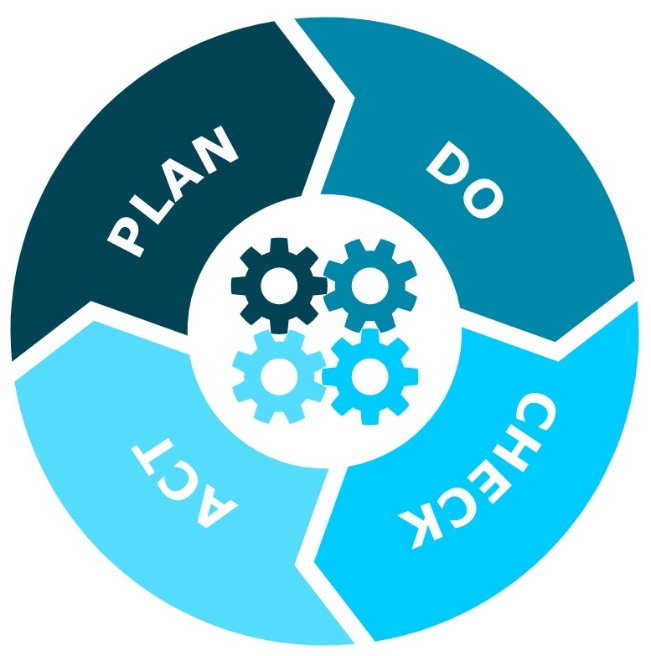 Initial Gap-analysis
4.3 Scope of ISMS
7.5.3 Document & Record Control Procedure
7.4 Communication Plan
4.2 Analysis of Interested Parties
8.2 Risk Assessments
6.1 Risk Management Processes
6.1.3 Implementation Plan for Control Objectives & Controls
Project Plan
A.12.4 Logging
A.12.4 Logging
A.12.4 Logging
5.2 Information Security Policy
6.2 Information Security Objectives
10.1 Corrective Actions
10.1 Nonconformities
A.9 Access Control
6.1.3 d SoA
A.9 Access Control
A.9 Access Control
5.3 Organization roles & responsibilities
10.2 Continual improvement
9.2 Internal Audit Reports
8.3 Risk Treament
8.2 Risk Assessments
A.8 Inventory of Assets
9.3 Management Review Minutes
7.1 Resource Plan
7.2-3 Training & Awareness Plan
9.1 Monitoring & Measurement Plan
9.1 Implementation of Monitoring & Measurements
9.1 Measurement Reports
7.5 Documented Information
ISMS Annual Plan
9.2 Internal Audit Plan
9.2 Internal Audits
9.3 Management Reviews
[Speaker Notes: Tämä materiaali on tuotettu Huoltovarmuuskeskuksen Kyber-Terveys-hankkeessa vuonna 2021 tietoturvallisuuden systemaattisen hallinnan kehittämiseen tähdänneen projektin aikana. Sisältö on muotoutunut kehittämistyössä saatujen oppien ja palautteiden kautta. Kiitokset erityisesti osallistuneiden organisaatioiden edustajille kommenteista ja terveydenhuollon käytäntöjen esiintuomisesta.

Materiaali on käytettävissä Creative Commons Nimeä 4.0 / CC BY 4.0 lisenssiehtojen mukaisesti noudattaen julkishallinnon suositusta: https://www.suomidigi.fi/ohjeet-ja-tuki/jhs-suositukset/jhs-189-avoimen-tietoaineiston-kayttolupa
Lisenssiteksti https://creativecommons.org/licenses/by/4.0/legalcode.fi
Lisenssitekstin helppolukuinen tiivistelmä https://creativecommons.org/licenses/by/4.0/deed.fi]